إضافة النعم إلى الله تعالى و التحذير مما يضاد ذلك
التمهيد
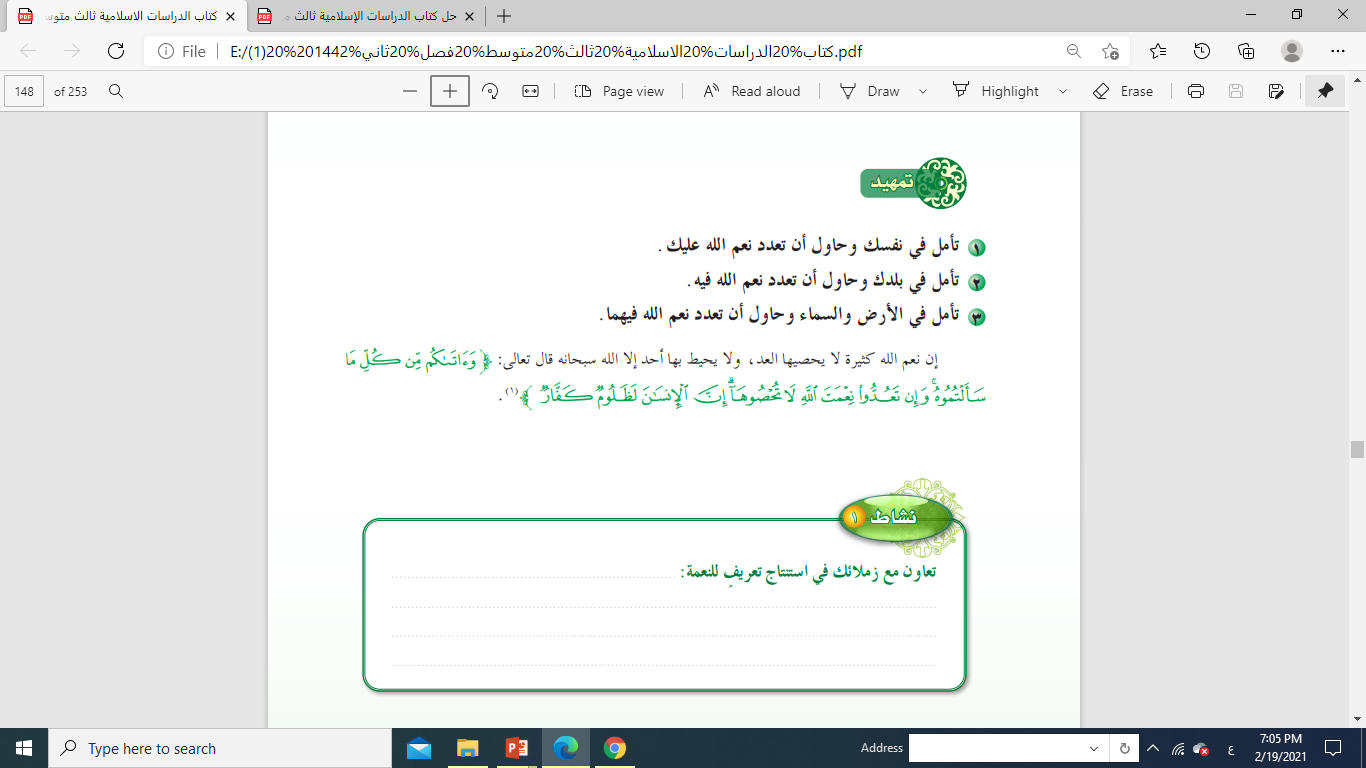 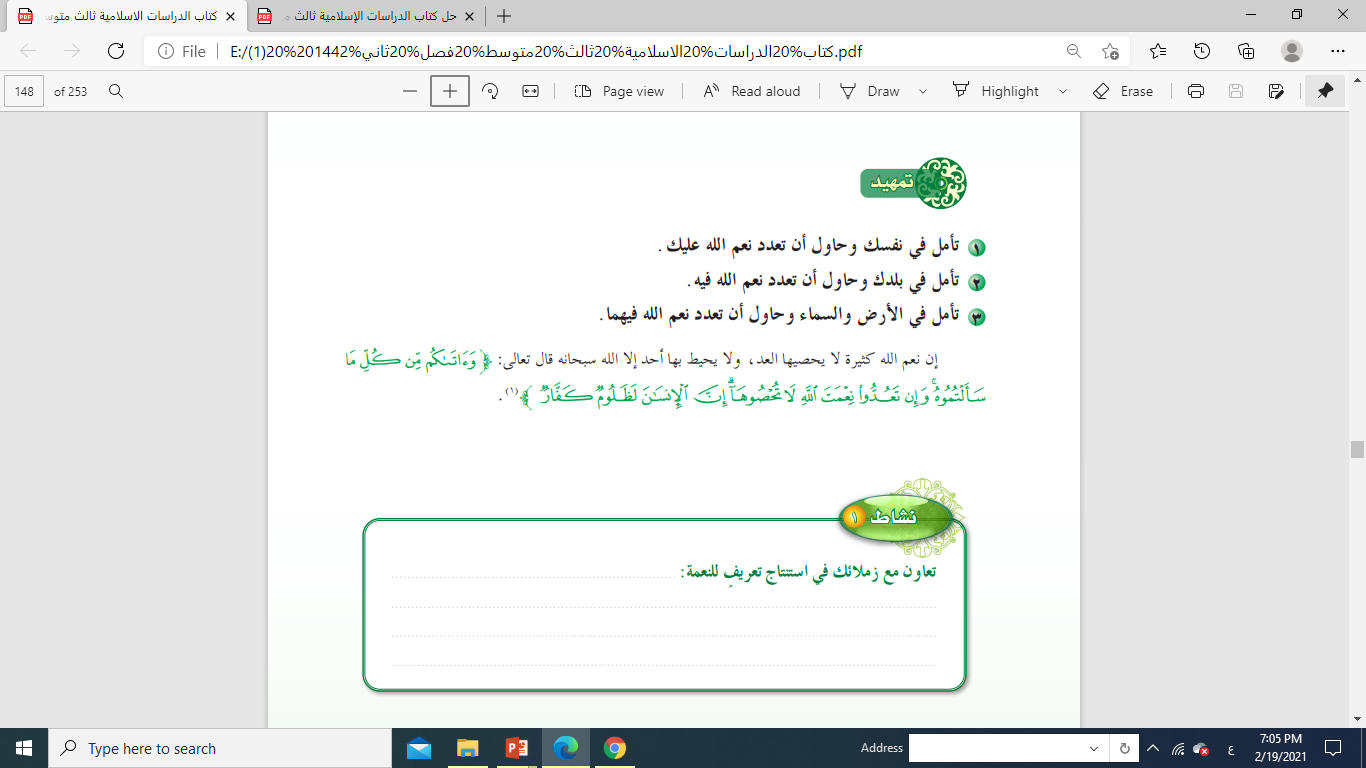 تجدنا  في جوجل
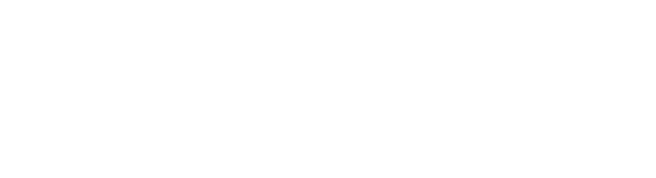 أمثلة نعم الله علينا
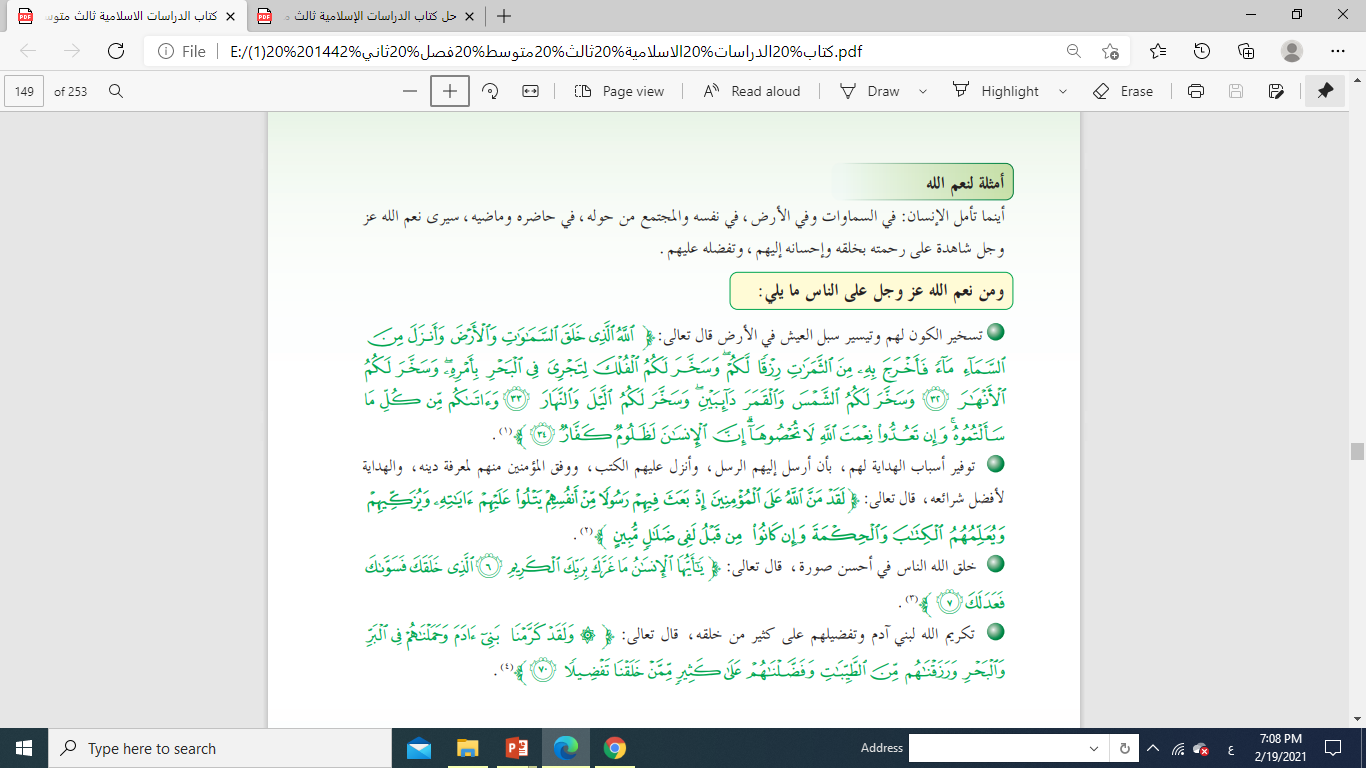 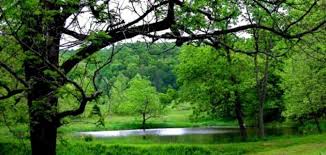 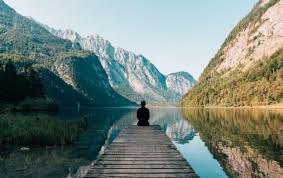 أمثلة نعم الله علينا
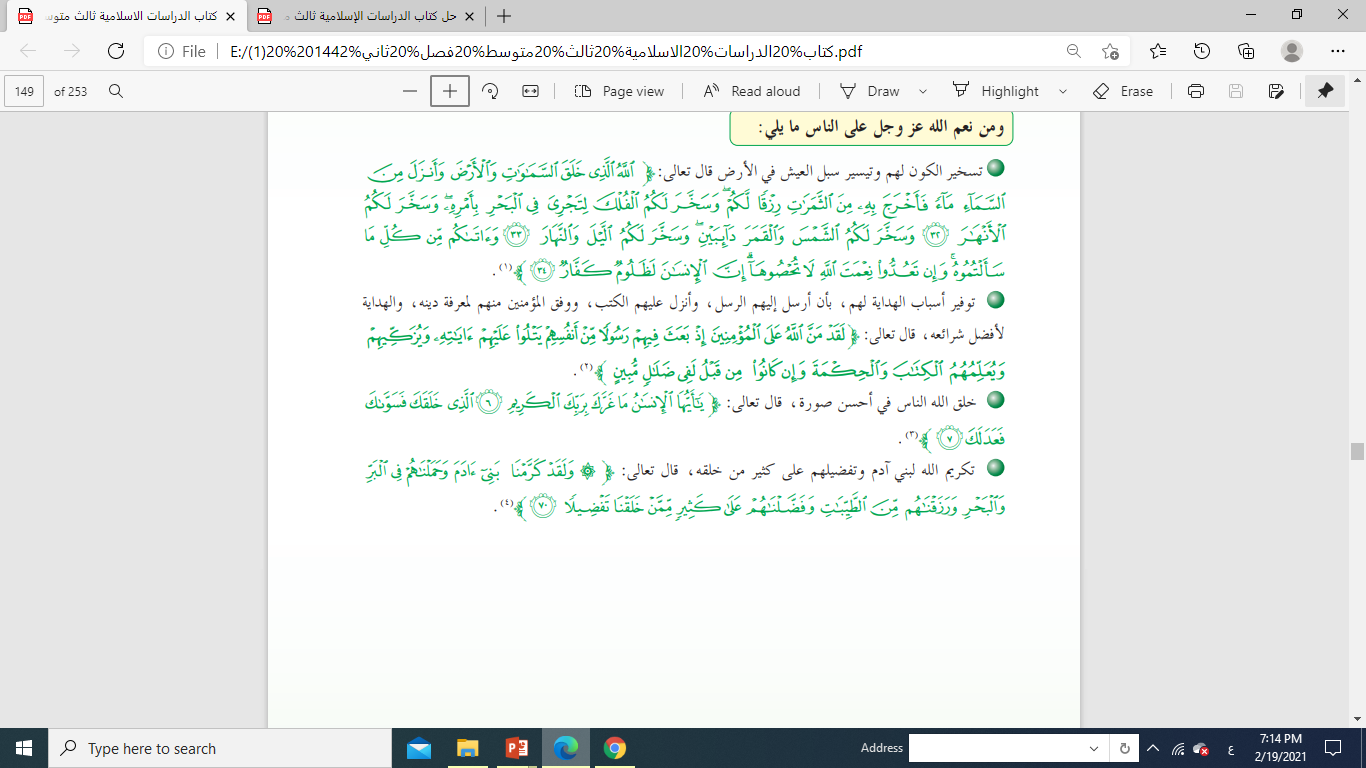 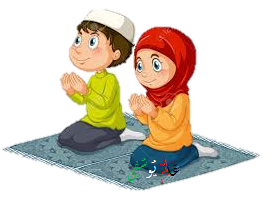 أمثلة نعم الله علينا
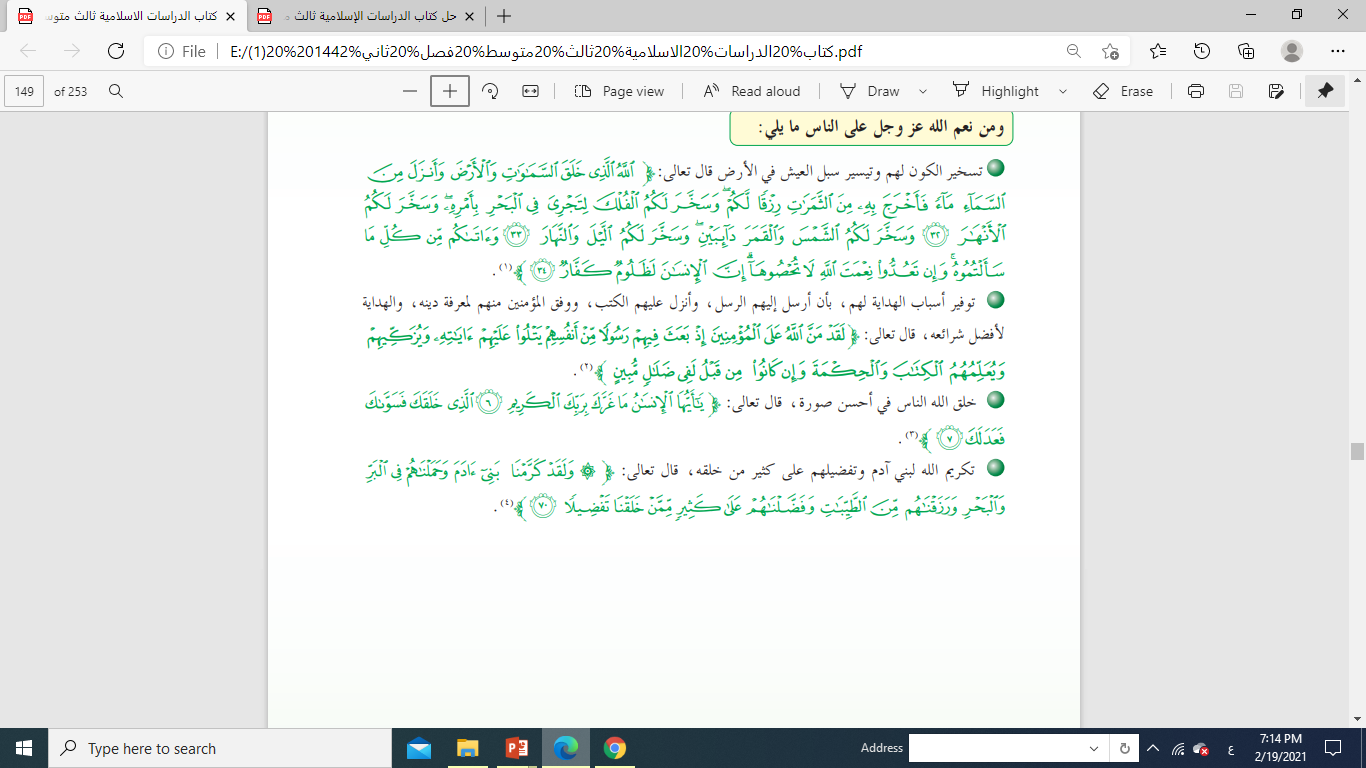 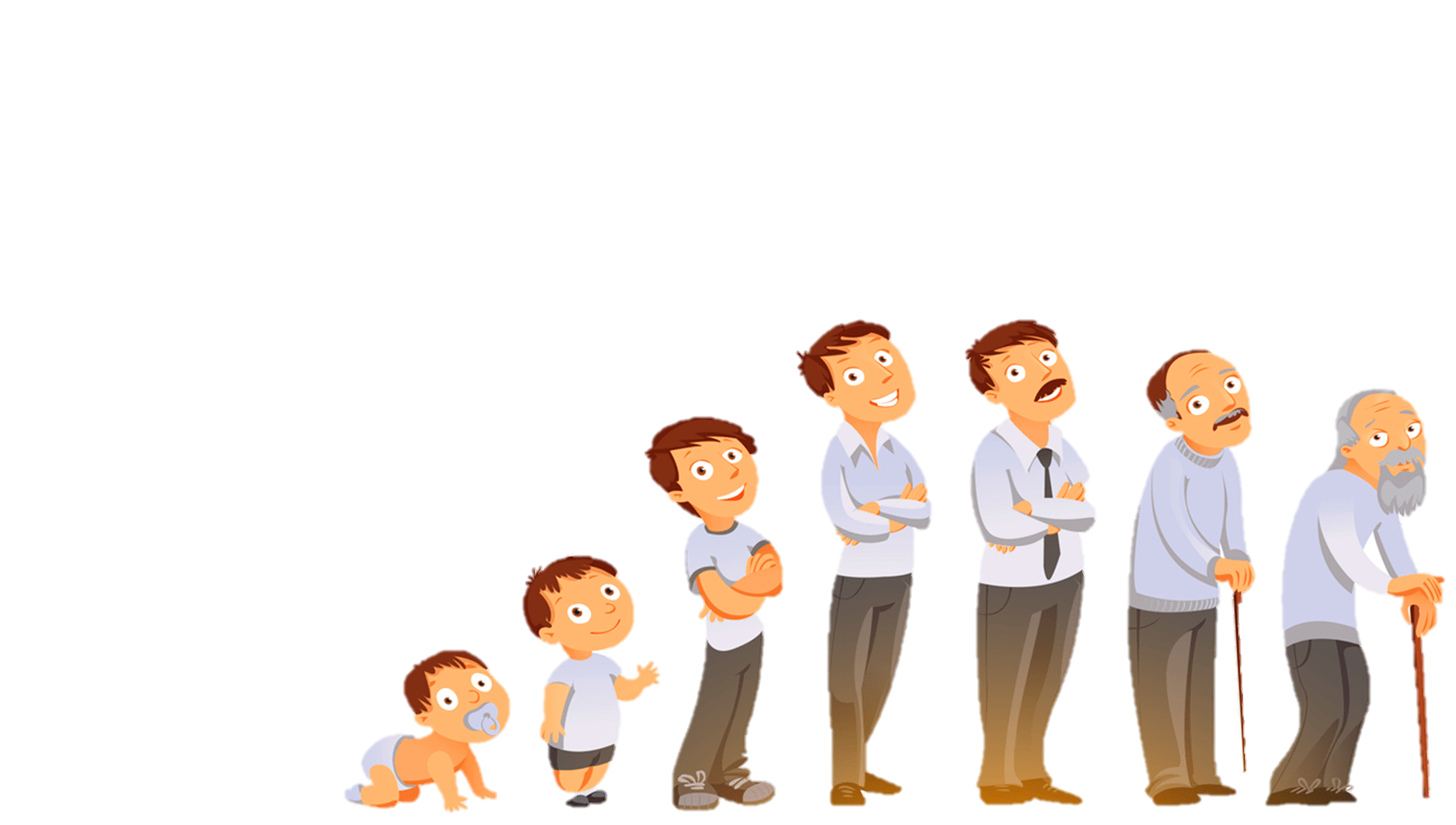 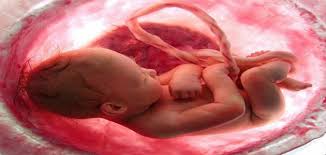 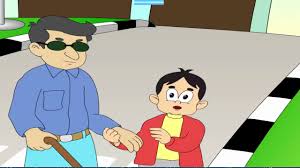 الله هو المنعم
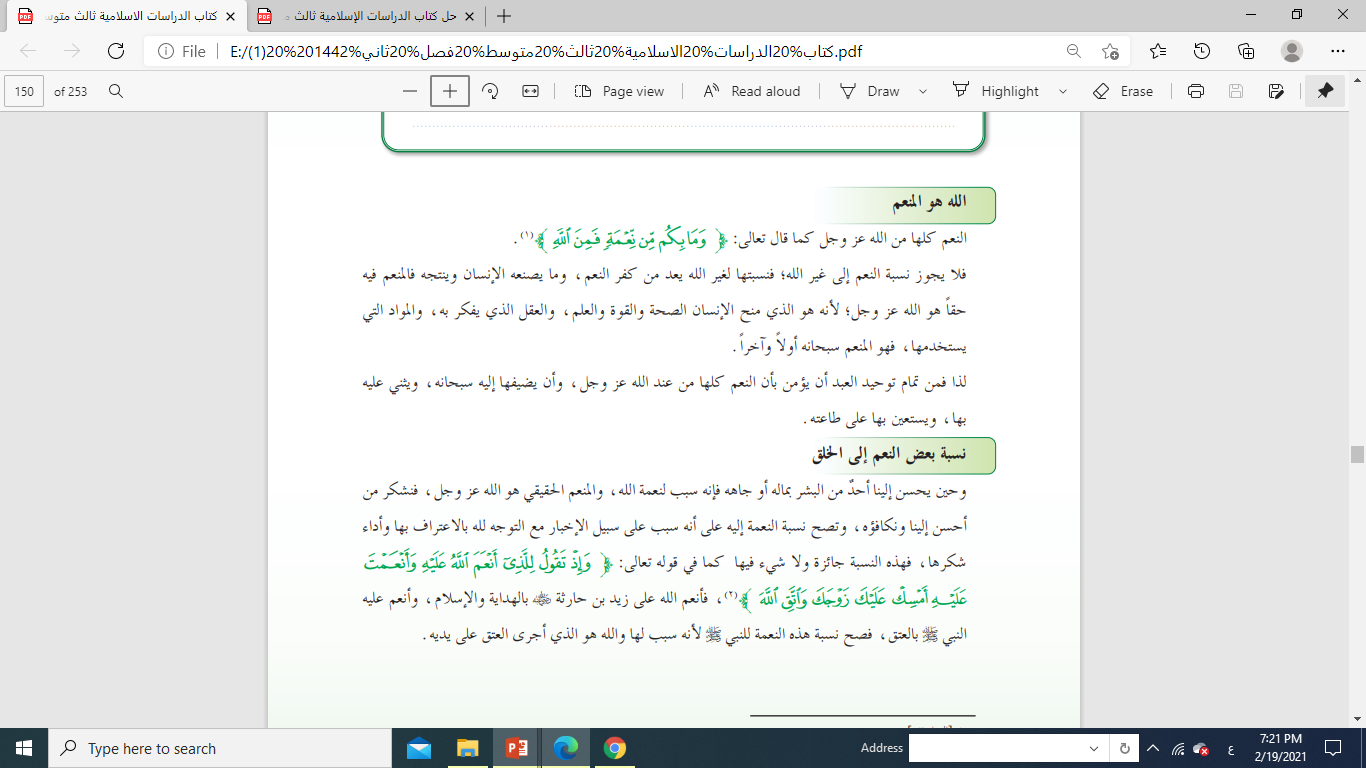 نسبة بعض النعم إلى الخلق
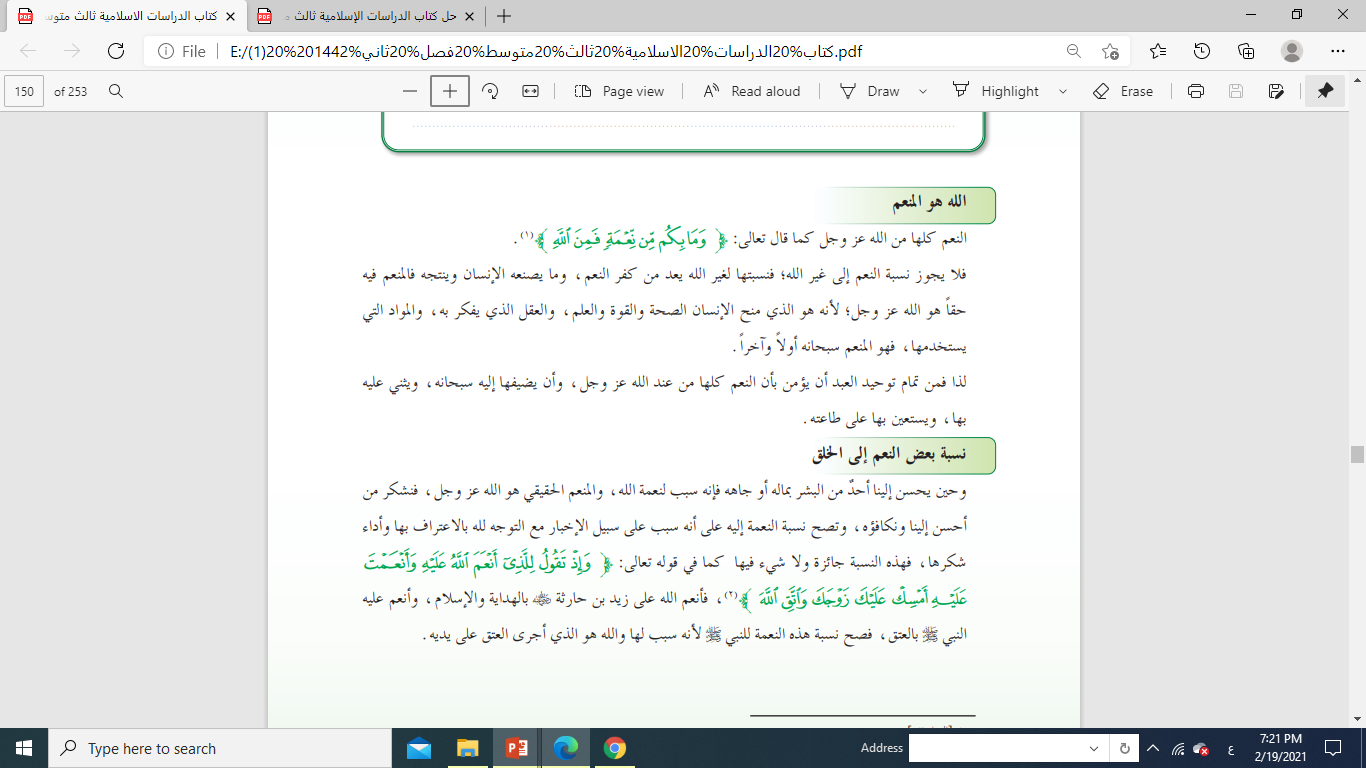 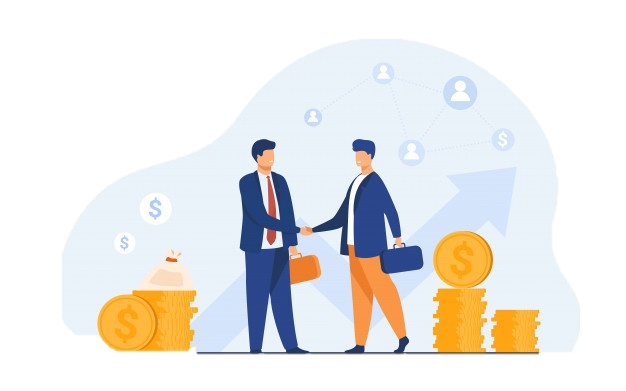 شكر الله على نعمه
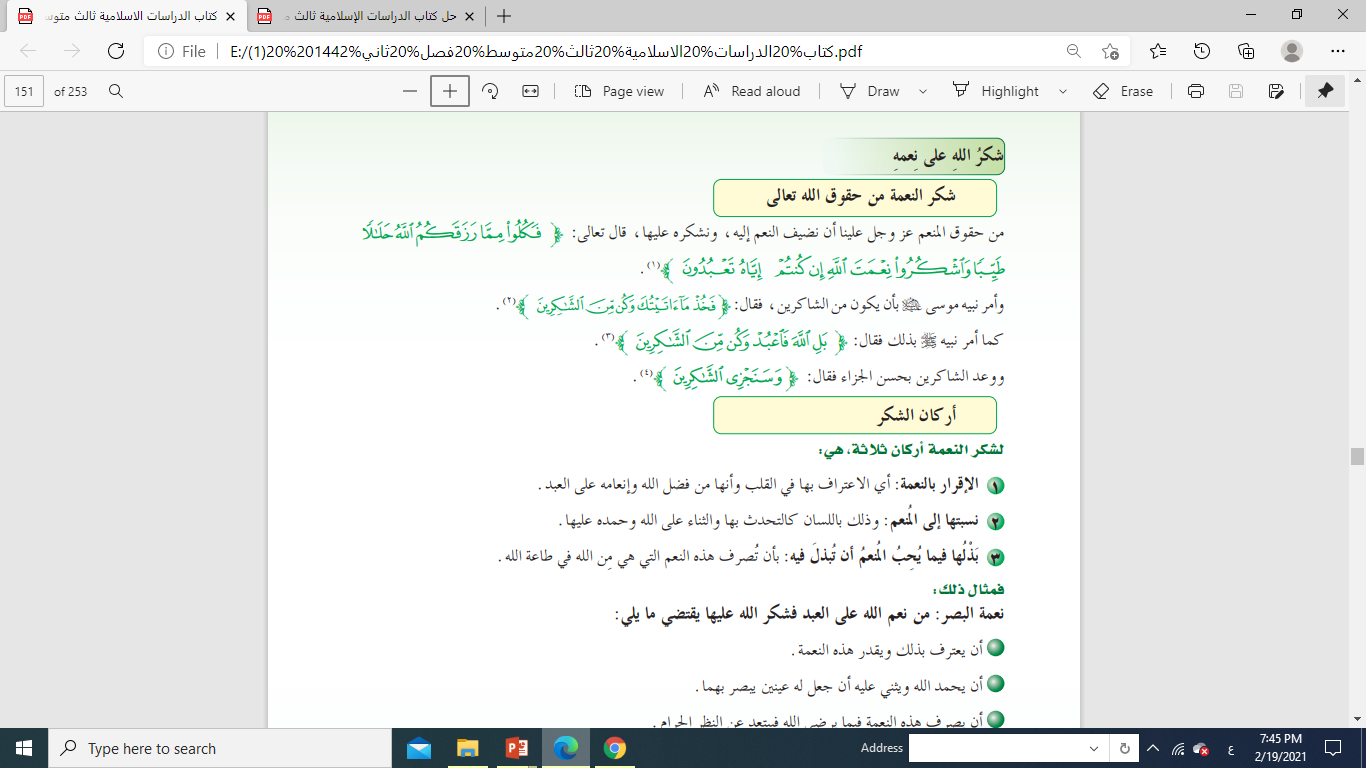 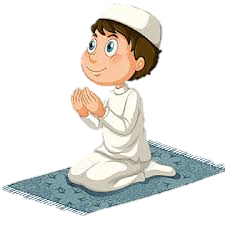 شكر الله على نعمه
أركان شكر النعمة
شكر الله على نعمه
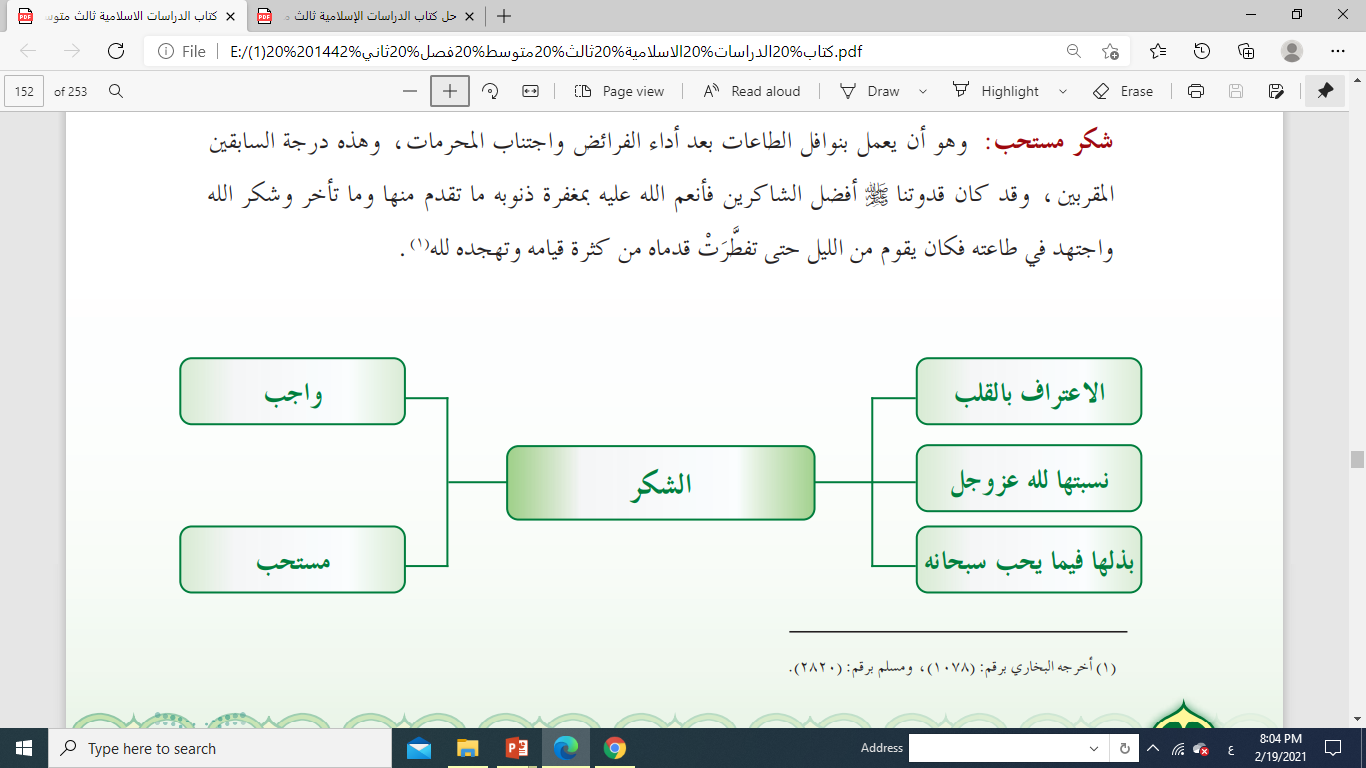 كفر النعم
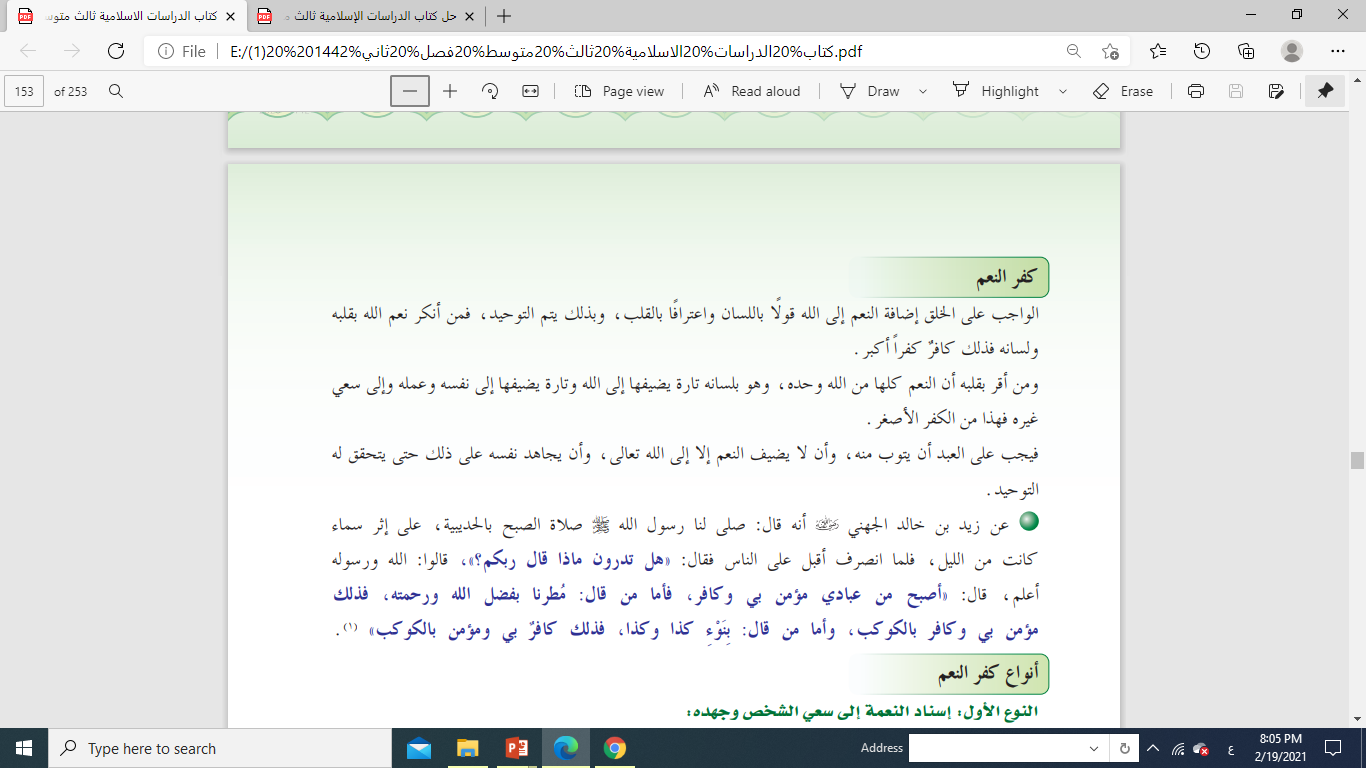 كفر النعم
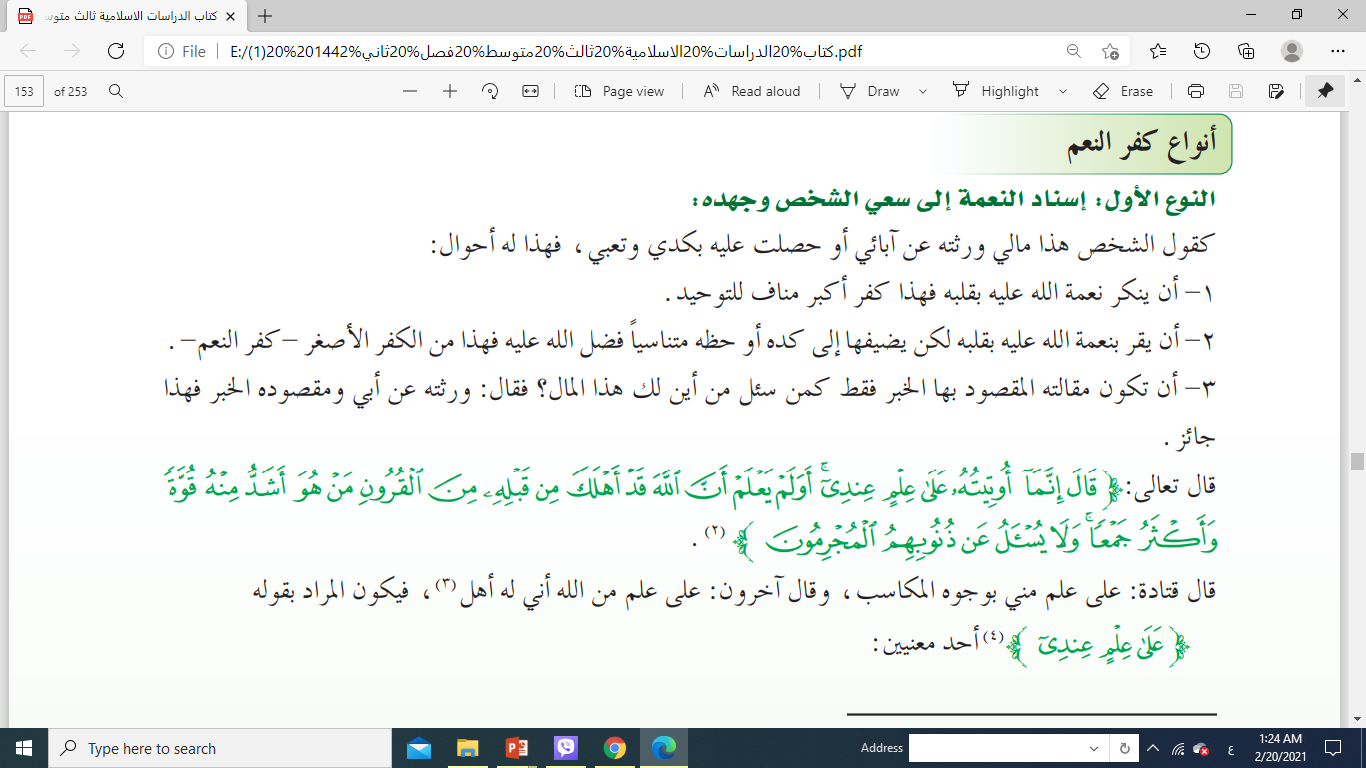 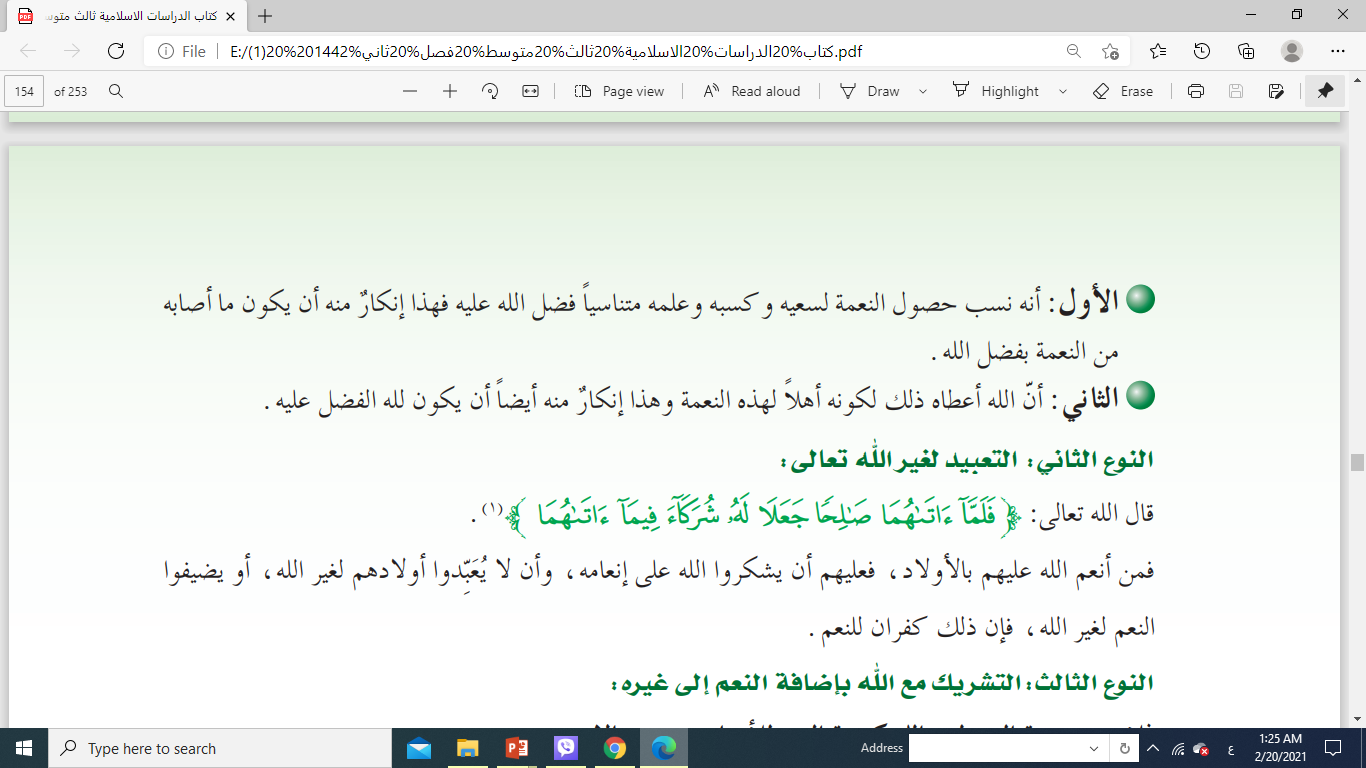 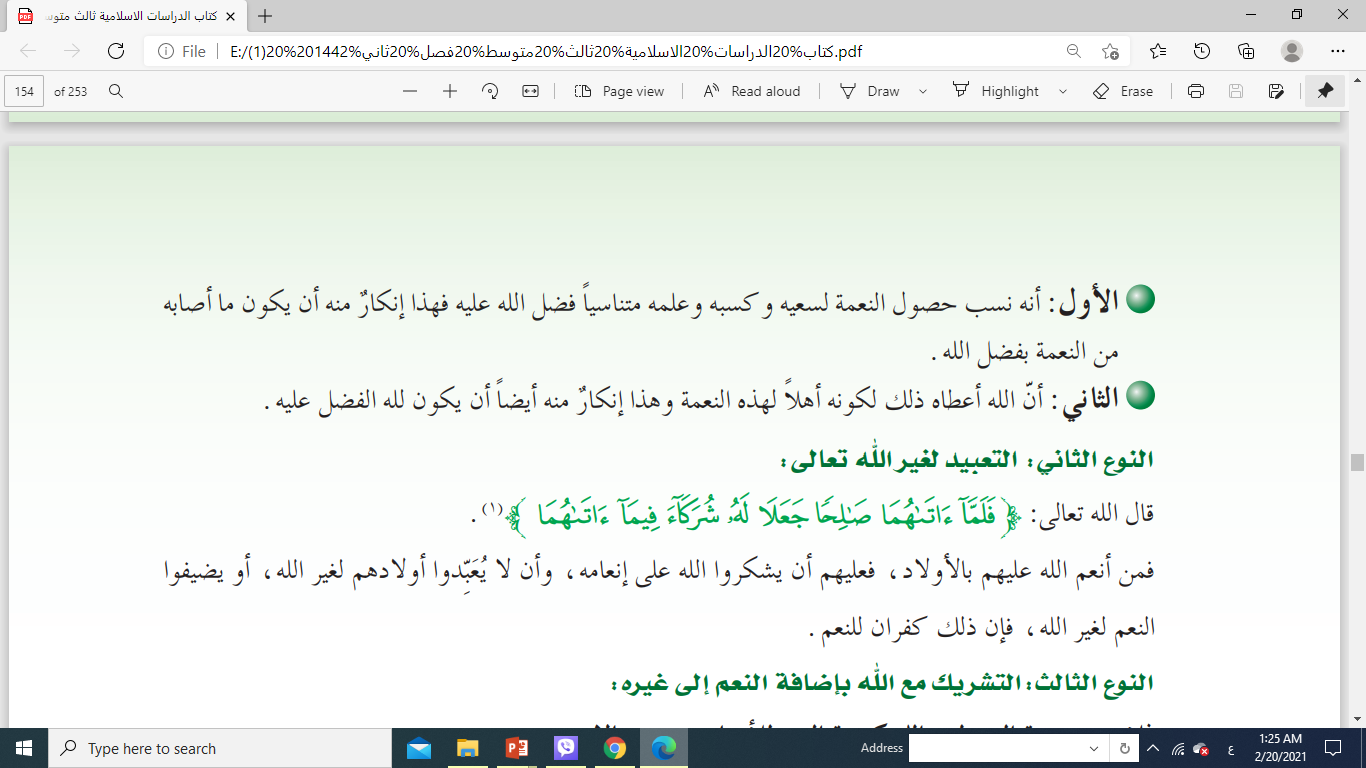 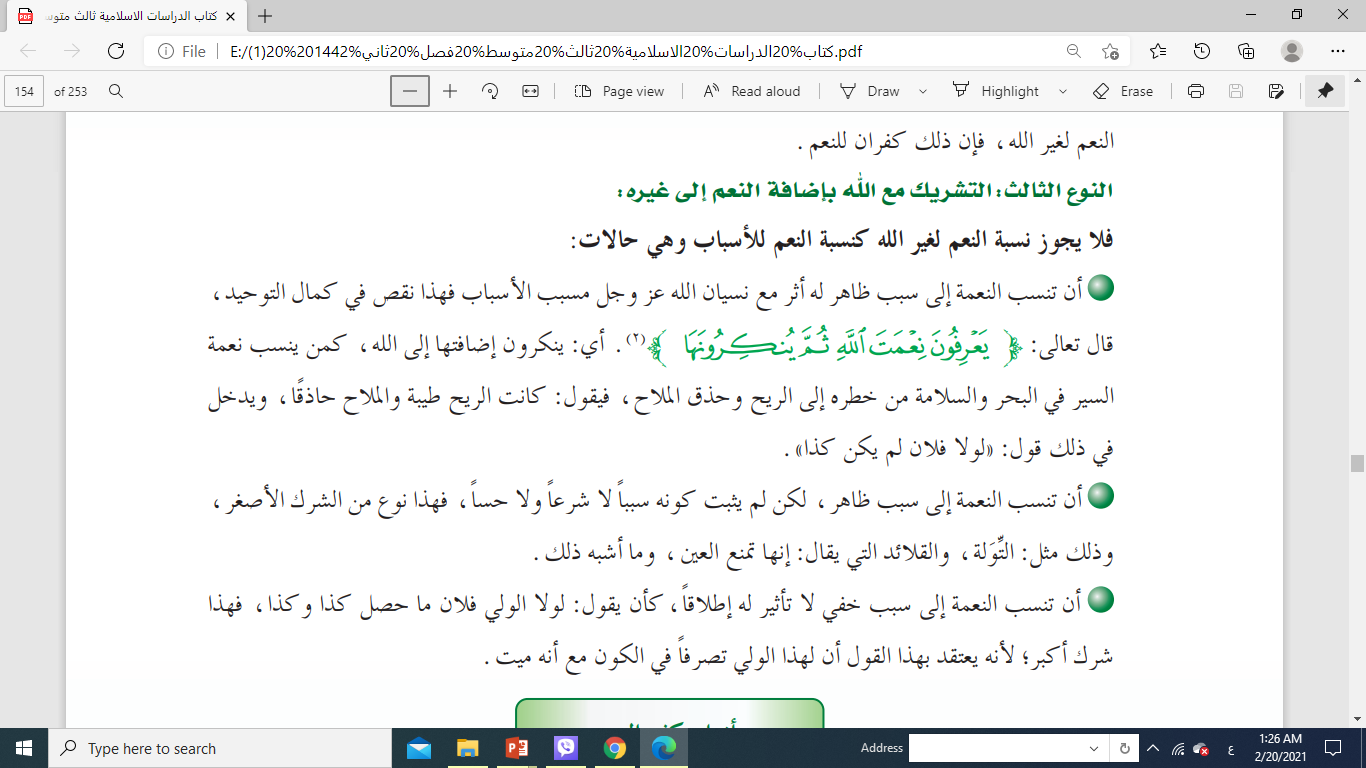 عاقبة كفر النعم
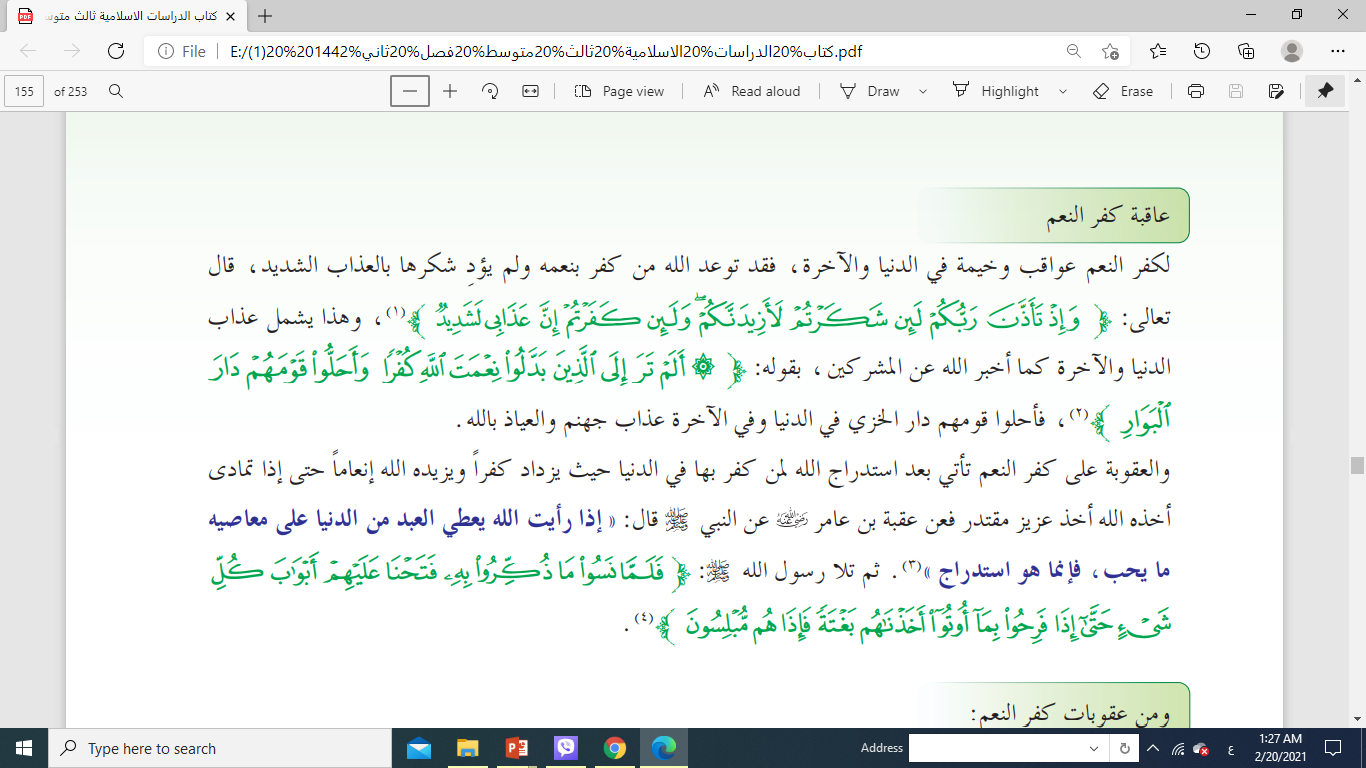 من عواقب كفر النعم:
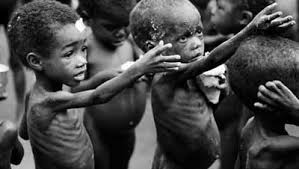 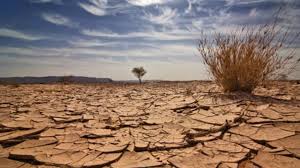 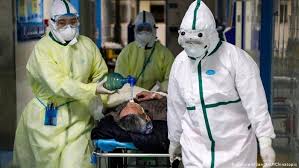 التقويم
التقويم
س1: من أي درجات الشكر ما يلي
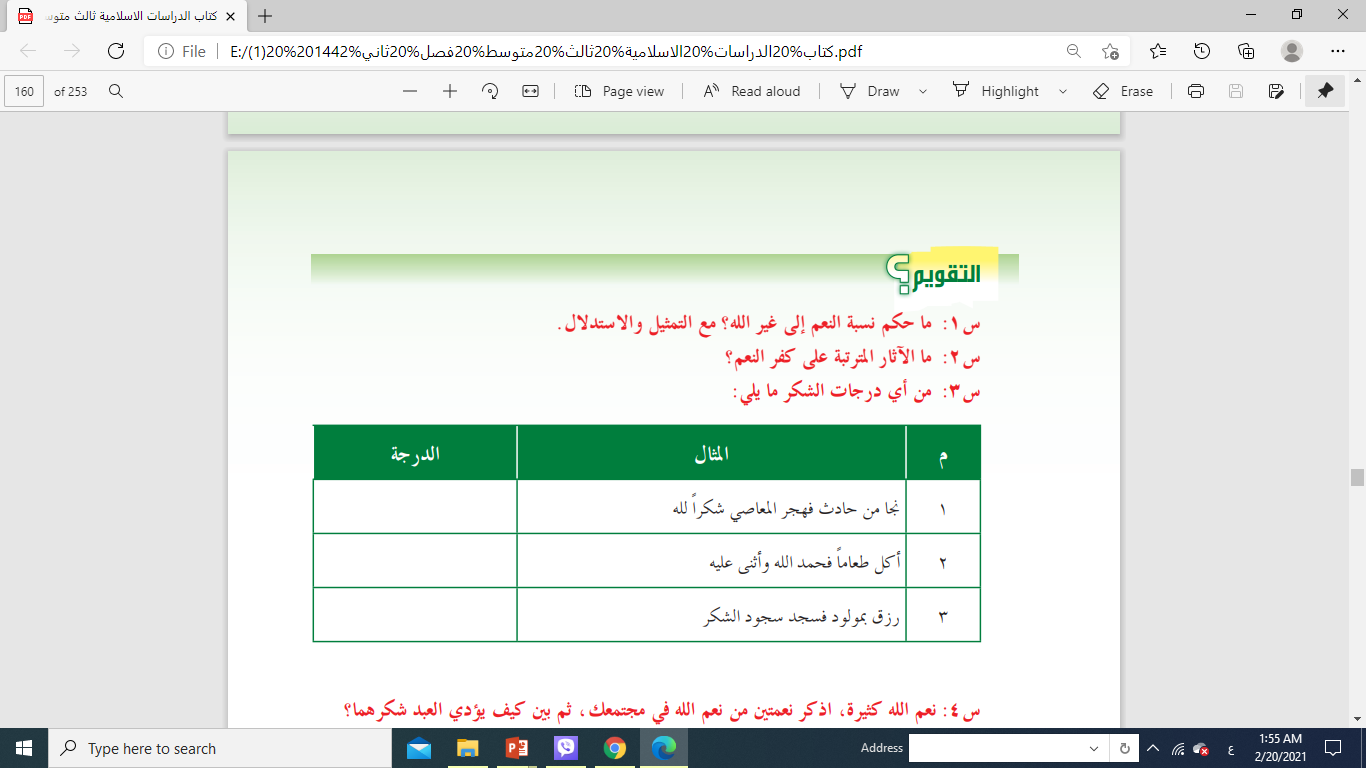 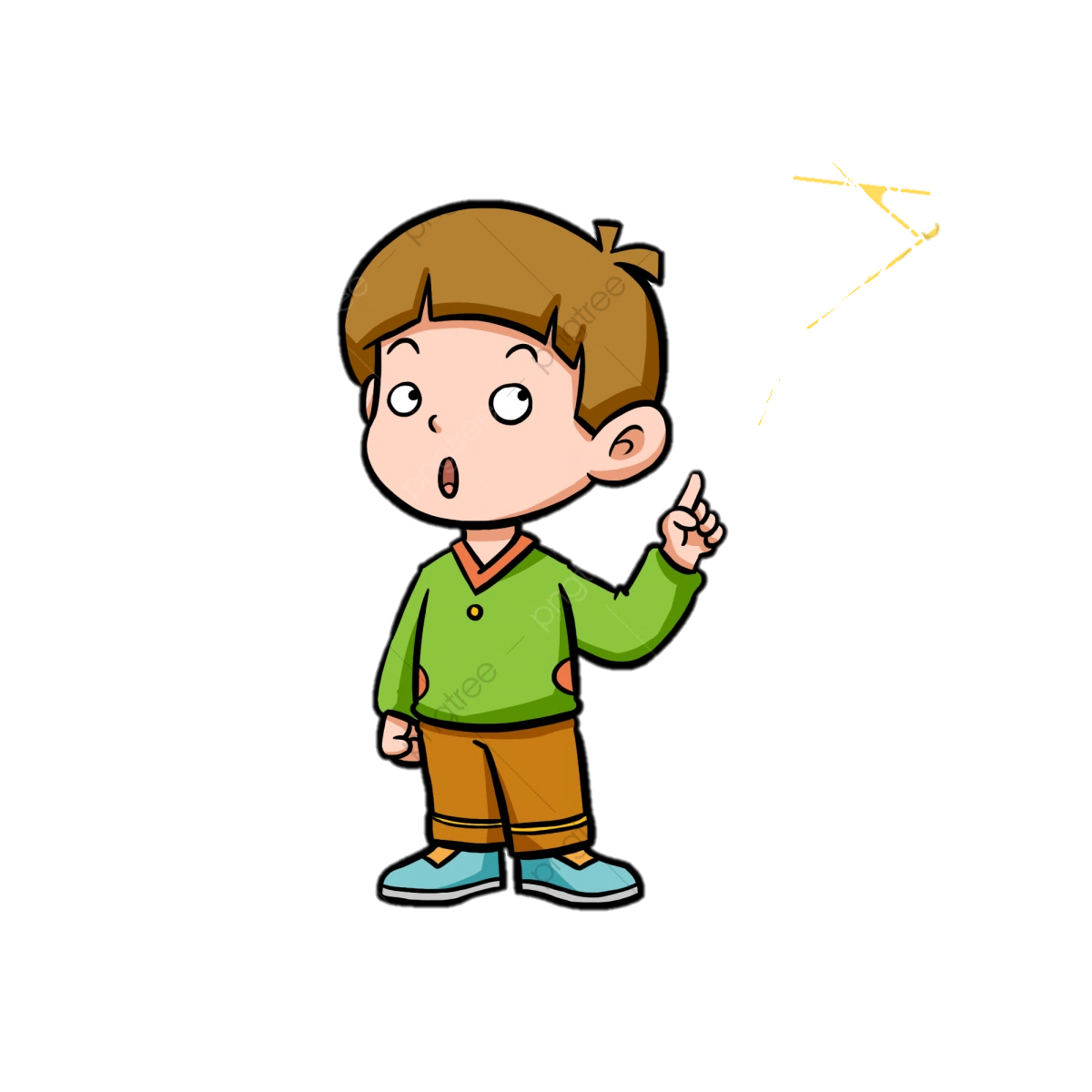 شكر واجب
شكر مستحب
شكر مستحب